STUDENT RECRUITMENT SEMINARCouncil for Higher EducationMar 31, 2014
1
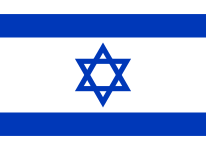 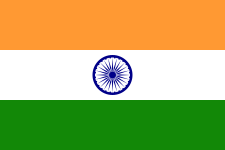 ISRAEL-INDIA SHARED ETHOS
Democracy & Liberal Values
Emphasis on Education
English Language
Knowledge Sector
India-Israel Fellowship Programme
2
PRESENTATION PLAN

Overview of Education System: Elementary to College
Higher Education System in India
Top Indian Education Institutions
Suggestions/Tips for Recruitment of Indian Students
3
PART 1
OVERVIEW: ELEMENTARY SCHOOL TO COLLEGE IN INDIA
10 + 2 + 3  System
10 years in school (class 1 – 10)
2 years in pre-college (class 11-12)
3 years in college (undergraduate)
National Curriculum Framework by National Council for Educational Research & Training (NCERT)
Development and sharing of educational strategy, curricula, pedagogy and evaluation methodology
Commonality of Subjects Taught up to Class 10 
English, Languages, Maths, Science, History, Civics, Geography
4
PART 1 (continued)
OVERVIEW: ELEMENTARY SCHOOL TO COLLEGE IN INDIA
Career Decision Point at end of Class 10 
Science (Medical & Non-medical), Commerce and Arts streams
Career Decision Point at end of Class 12
Medicine, Life Science, Engineering, Science, Commerce, Law, Arts, Fine Arts, Mass Communication, Fashion etc.  
Three Broad Streams of Schools Based on Examination Systems
Central Board of Secondary Education (CBSE) – More focus on maths/science and hence on engineering/medicine
Indian School Certificate Examination (ICSE) – Greater distribution of focus on language, arts & sciences
State Boards, International Baccalaureate and the Rest
Language of Instruction
5
PART 2
HIGHER EDUCATION SYSTEM IN INDIA
India offers one of the largest pools of higher education students in the world: over 28 million
India offers one the largest infrastructures of higher education in the world: over 600 universities and 37,000 colleges
Standards Body – the University Grants Commission (UGC)
Determination and maintenance of academic standards
Promotion and coordination of university education
Provision of funds
Main Categories of Universities
Central universities – 42 in number
State universities – 251 in number
Deemed-to-be-universities – 130 in number 
Private university – 173 in number
Institutions of national importance – 40 in number
6
PART 2 (continued)
HIGHER EDUCATION SYSTEM IN INDIA
National Assessment and Accreditation Council
Set up in 1994 under the UGC
Grades institutions to give a measure of quality education
Has graded over 75 universities as A grade 
Technical Education
Covers engineering, technology, management, architecture/town planning, pharmacy, applied arts & crafts, hotel management and catering technology
Includes India’s renowned Indian Institutes of Technology, Indian Institutes of Management and Indian Institute of Science
All India Council for Technical Education
Responsible for quality technical education and approval of new technical institutions
7
PART 2 (continued)
HIGHER EDUCATION SYSTEM IN INDIA
Getting into a University/Technical Institution/College in India
Each technical education stream has its own national level competitive exam
Very tough, with acceptance rates for some streams as low as 2%
Admission into Universities/Colleges based on Class 12 examination results
Very tough to get into top Universities/Colleges
Student Preferences for Education in Various Streams
8
PART 3

TOP EDUCATION INSTITUTIONS IN INDIA
9
* Times Higher Education Ranking 226-250
PART 3 (continued)
TOP EDUCATION INSTITUTIONS IN INDIA
10
*    Times Higher Education Rankings 351-400
**  Graduate, doctoral and post-doctoral programmes
PART 3 (continued)
TOP EDUCATION INSTITUTIONS IN INDIA
11
PART 4

SUGGESTIONS FOR RECRUITMENT IN INDIA
Understand the Market
US education institutions dominate the market for Indian students
Education is one of the main pillars of India-US bilateral relationship
Indian students constitute the second largest student body in USA (over 100,000)
UK, Australia, New Zealand, Canada are other major destinations for Indian students (over 110,000)
Lack of awareness about Israeli education system in India
Perceptions about security situation in the Middle East and hence in Israel
Lack of general awareness about Israel’s achievements in research
Indian market is cost conscious
Israel can offer an advantage over North America, Europe, Australia & New Zealand in cost of study
Identify Niche Areas and Take Embassy’s Help
Embassy can help to identify partners and establish interface
Conduct a Media Campaign
Top Israeli institutions/PBC can come together to create a print/electronic media campaign in India highlighting security (esp. for women), cutting edge research, Nobel Laureates, cost advantage & use of English. Offer work opportunities as in USA.
12
PART 4 (continued)
SUGGESTIONS FOR RECRUITMENT IN INDIA
Perhaps Backgrounds of Indian-origin CEOs & School Deans Offer a Clue
India’s Leading Export: CEOs (Time Magazine – Aug 2011)
13
* Senior Management
PART 4 (continued)
SUGGESTIONS FOR RECRUITMENT IN INDIA
14
Thank You
Contact Details
15